EXAMINATION QUESTIONS - COMMON WOD / METAL SCREWS
https://technologystudent.com/joints/screws1.htm https://technologystudent.com/joints/screws2.htm
USEFUL LINKS
A range of different types of screws are seen below. Name each type of screw and add a short description explaining its use and include any other information you feel is important.
DESCRIPTION
NAME
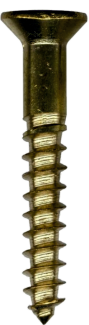 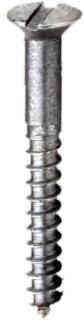 DESCRIPTION
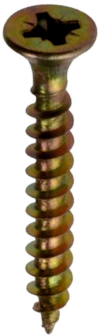 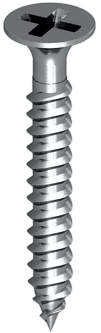 NAME
DESCRIPTION
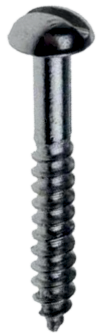 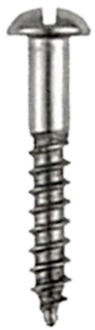 NAME
DESCRIPTION
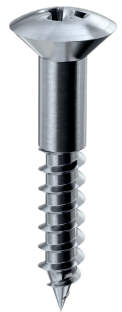 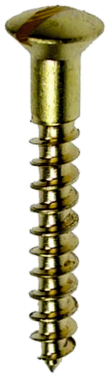 NAME
DESCRIPTION
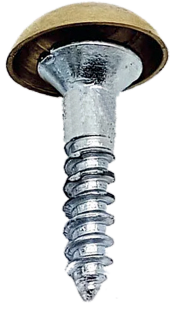 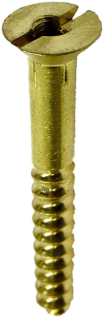 NAME
DESCRIPTION
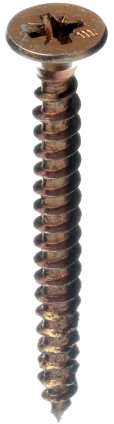 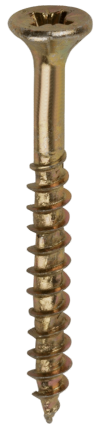 NAME
DESCRIPTION
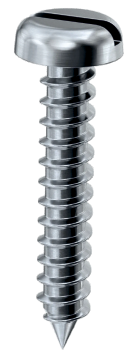 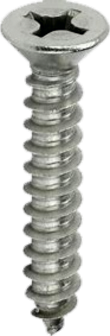 NAME
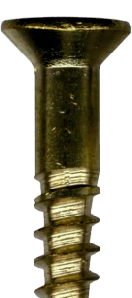 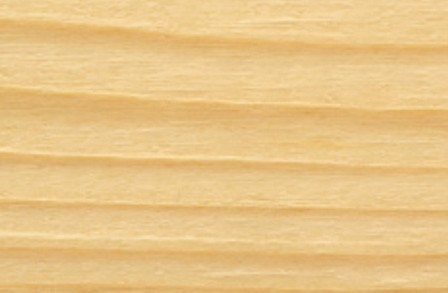 The diagram opposite shows a type of screw that is used in such a way that the head sinks below the surface of the material.

What is the name of this type of screw?
V.Ryan © 2022
What is the advantage of this type of screw, in particular the way it is positioned below the material surface?
Complete the diagram below by adding the missing labels.
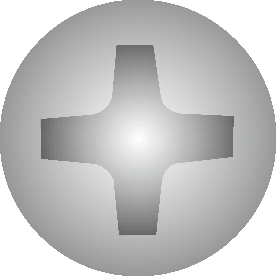 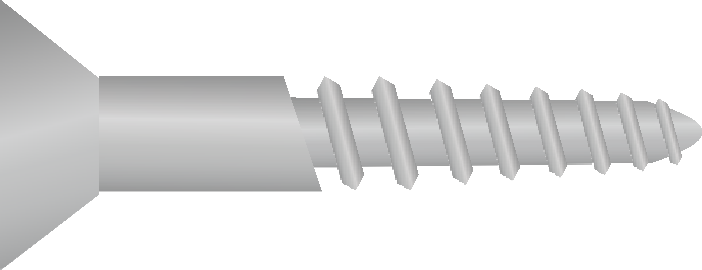 V.Ryan © 2022